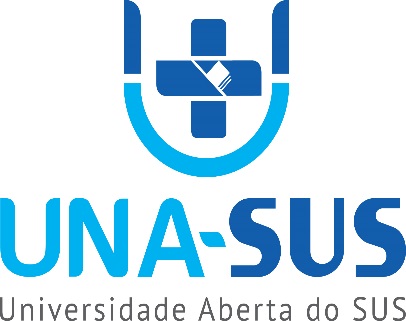 UNIVERSIDADE ABERTA DO SUSUNIVERSIDADE FEDERAL DE PELOTASTRABALHO DE CONCLUSÃO DE CURSO ESPECIALIZAÇÃO EM SAÚDE DA FAMÍLIA - EaD
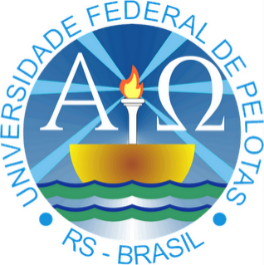 Atenção à saúde de Hipertensos e Diabéticos na Estratégia de Saúde da Família Sede, Bom Princípio, RS
Aluno: Marcelo Tavares de Paiva
Orientadora: Andressa de Andrade
Pelotas, 2014
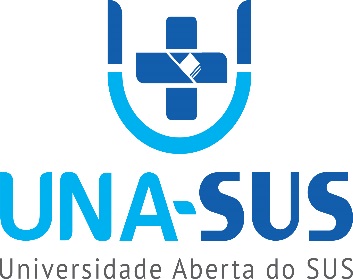 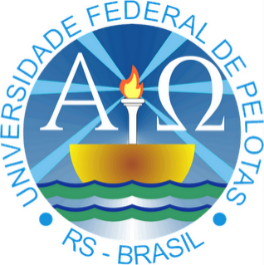 Introdução
Importância da Ação Programática – Hipertensão e Diabetes;

Bom Princípio – RS;

Estratégia de Saúde da Família Sede;

Situação da Ação Programática antes do Projeto de Intervenção;
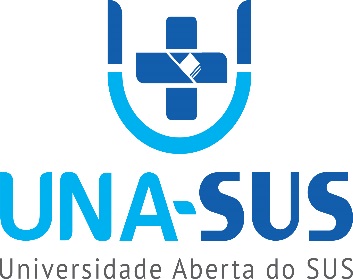 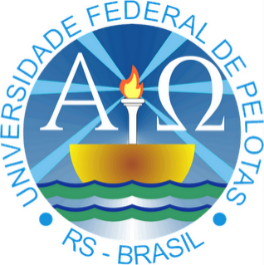 Objetivo Geral
Melhorar a atenção aos adultos portadores de Hipertensão Arterial Sistêmica e/ou Diabetes Mellitus
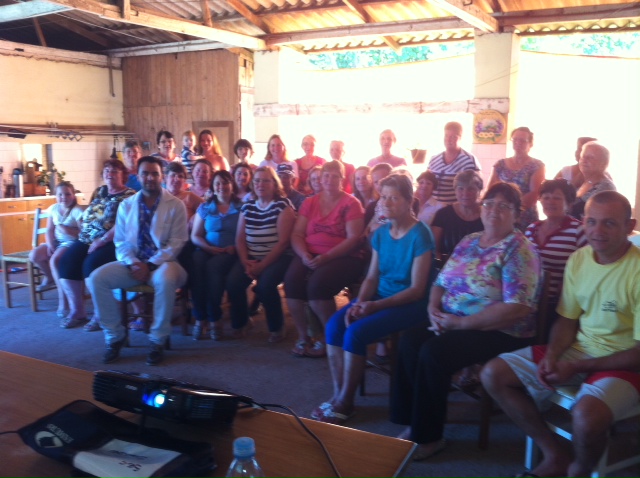 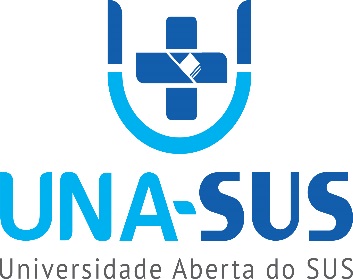 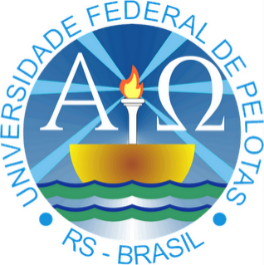 Metodologia
Seguimento dos Cadernos de Atenção Básica em Hipertensão e Diabetes (Ministério da Saúde, 2006);

Período: 12 semanas;

Ficha Espelho;

Planilha de Coleta de Dados (Microsoft EXCEL®).
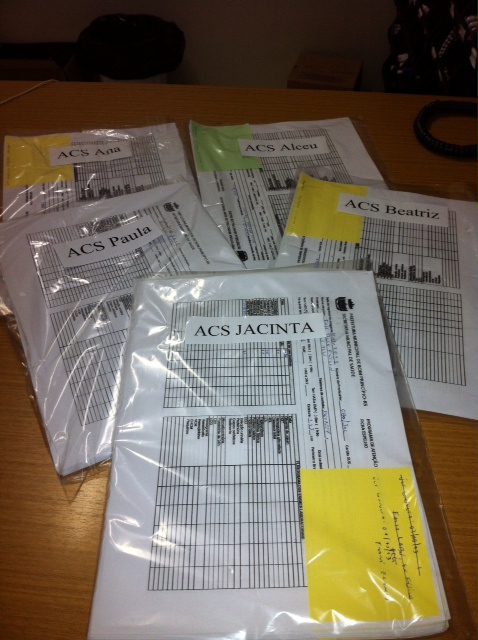 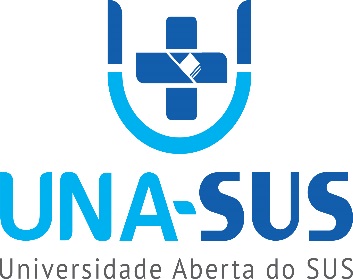 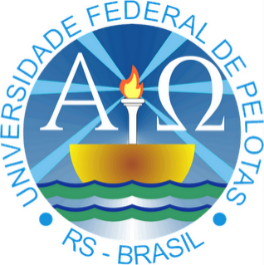 Logística
Capacitação dos Agentes Comunitários de Saúde;
Capacitação da equipe da ESF Sede;
Pacto com a Gestão;
Revisão de Prontuários;
Reorganização do atendimento;
Grupos na comunidade.
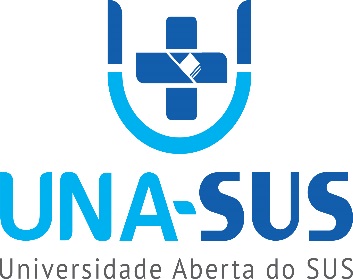 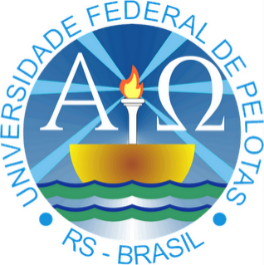 Resultados
Objetivo 1: Ampliar a cobertura do Programa a hipertensos e diabéticos.
Metas: Cadastrar pelo menos 35% dos hipertensos e 35% dos diabéticos da área de abrangência no Programa de Hipertensão e Diabetes da ESF Sede.
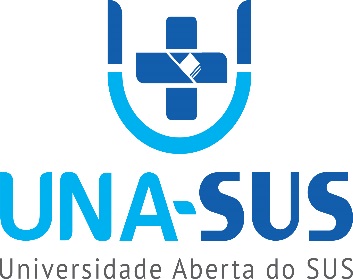 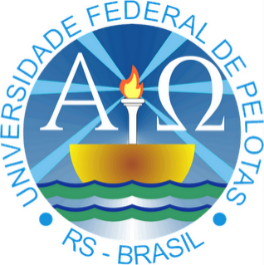 Resultados
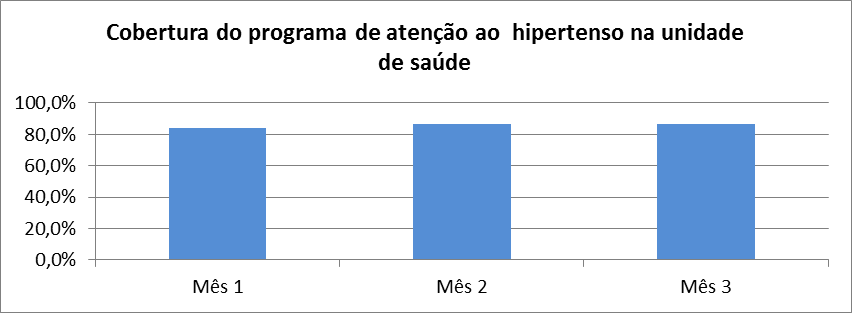 Ao final das 12 semanas: 86,9% de cobertura* (351 indivíduos)
*Estima-se a existência de 404 hipertensos na área da ESF Sede
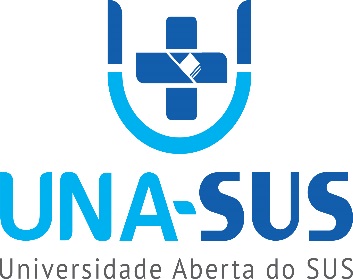 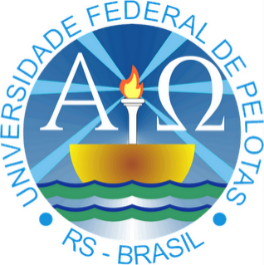 Resultados
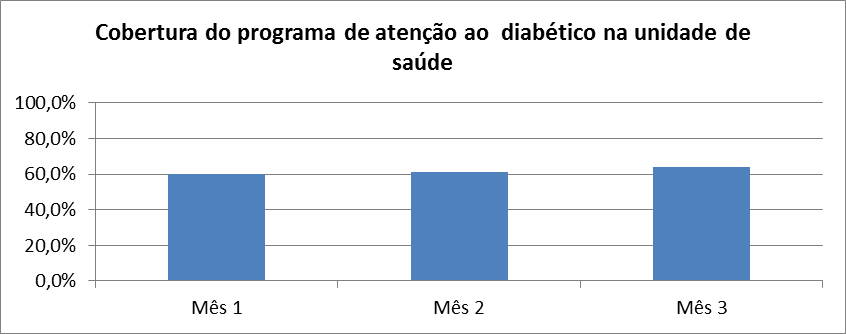 Ao final das 12 semanas: 64% de cobertura* (64 indivíduos)
*Estima-se a existência de 100 diabéticos na área da ESF Sede
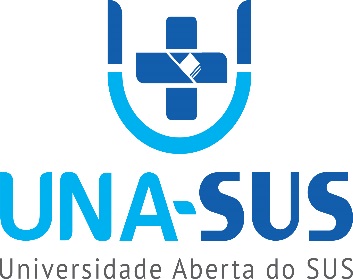 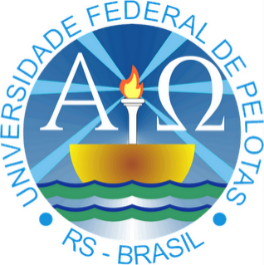 Resultados
Objetivo 2: Melhorar a adesão de hipertensos e diabéticos ao Programa.
Metas: Buscar pelo menos 35% dos hipertensos faltosos e 35% dos diabéticos faltosos.
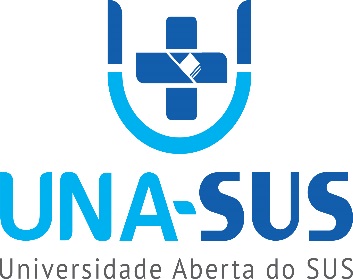 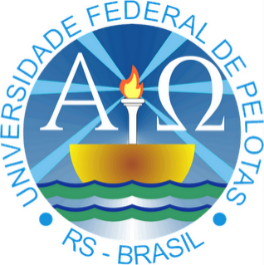 Resultados
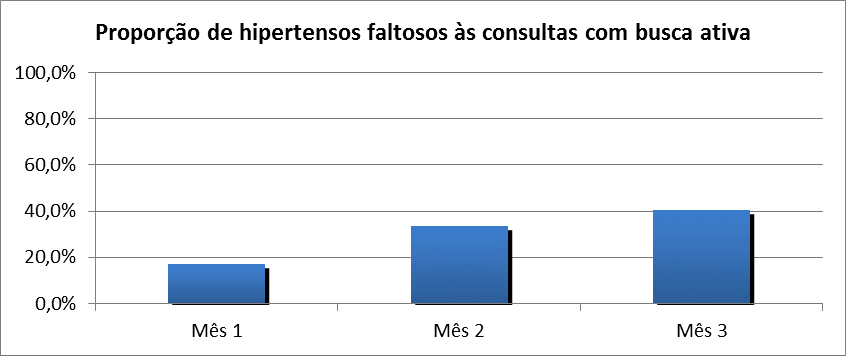 Ao final das 12 semanas: 40,3% dos hipertensos faltosos (94/233) colocaram-se em dia com as consultas através da busca ativa
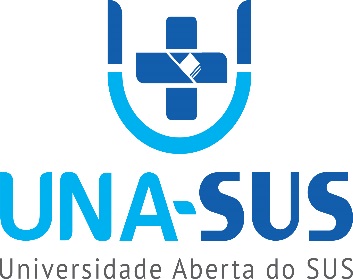 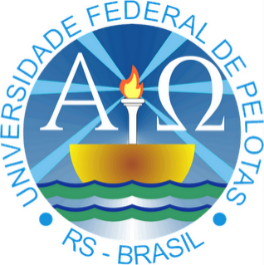 Resultados
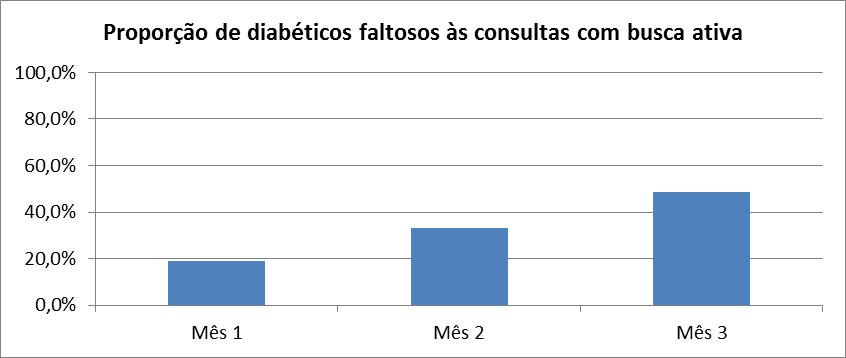 Ao final das 12 semanas: 48,8% dos diabéticos faltosos (21/43) colocaram-se em dia com as consultas através da busca ativa
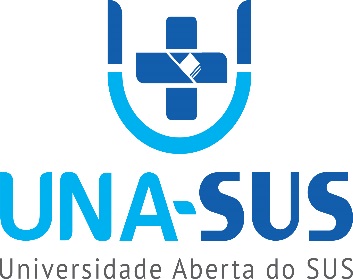 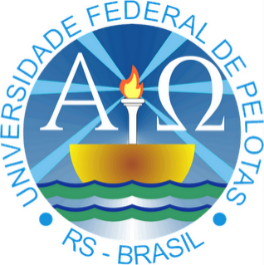 Resultados
Objetivo 3: Melhorar a qualidade do atendimento aos hipertensos e diabéticos realizado na unidade de saúde.
Metas: 
Realizar exame clínico adequado em pelo menos 35% dos hipertensos e 35% dos diabéticos cadastrados na unidade de ;
Garantir a pelo menos 35% dos hipertensos e 35% dos diabéticos a realização de exames complementares.
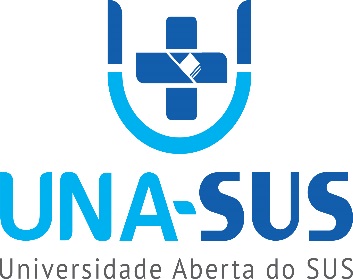 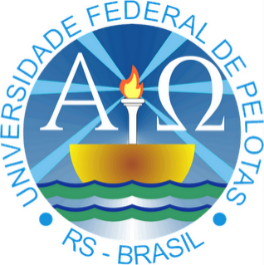 Resultados
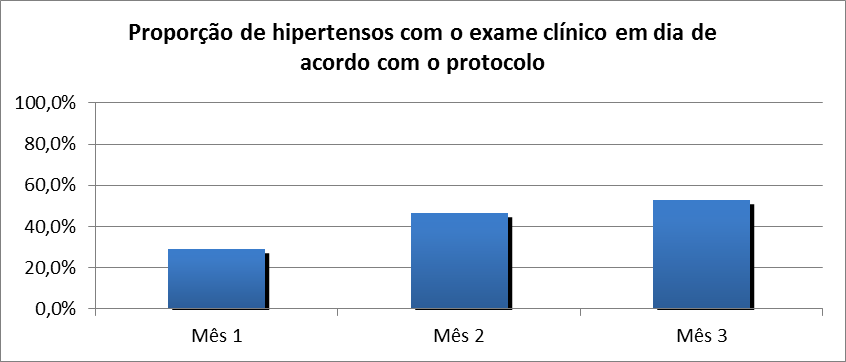 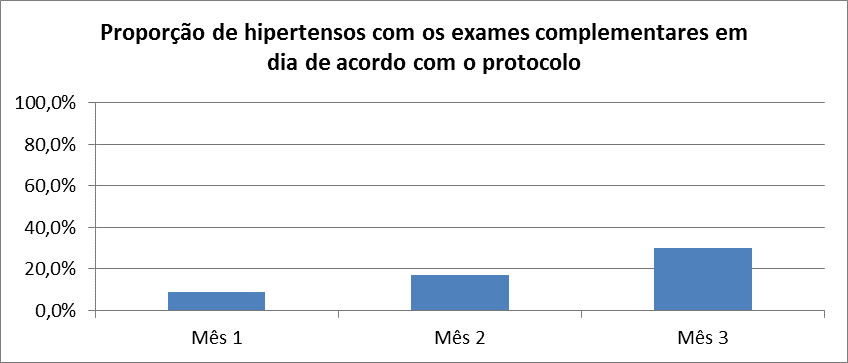 Ao final de 12 semanas:
29,9% dos hipertensos apresentavam-se com exames complementares em dia (105/351).
53% dos hipertensos apresentavam-se com exame clínico em dia (186/351).
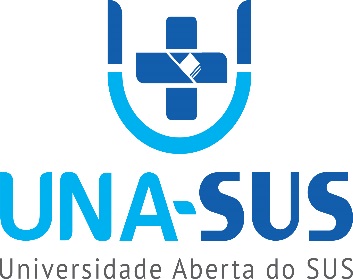 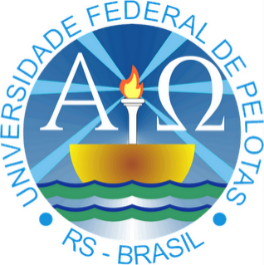 Resultados
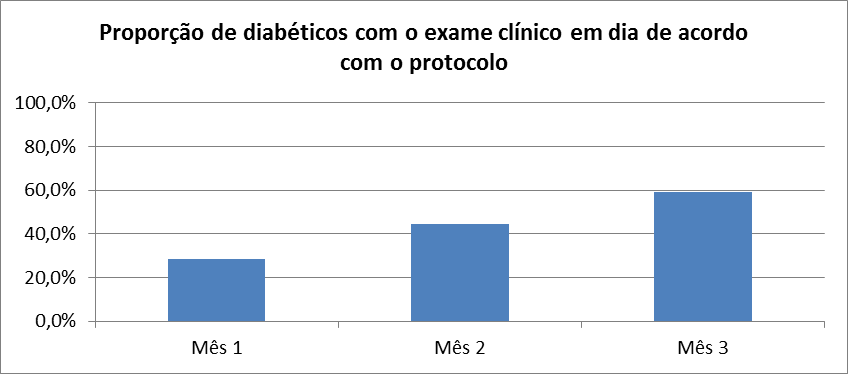 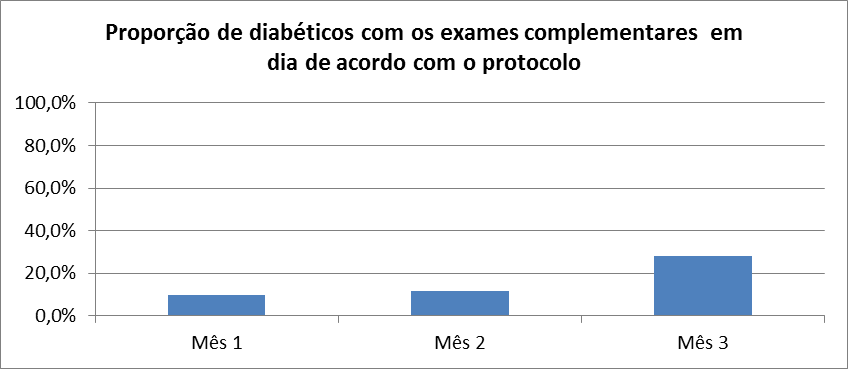 Ao final de 12 semanas:
28,1% dos diabéticos apresentavam-se com exames complementares em dia (18/64).
59,4% dos diabéticos apresentavam-se com exame clínico em dia (38/64).
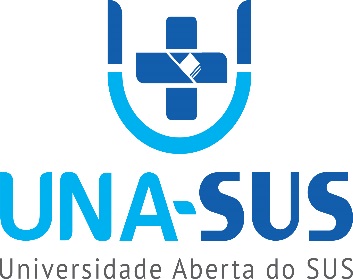 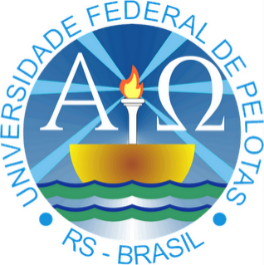 Resultados
Objetivo 4: Melhorar o registro das informações.
Metas: Manter ficha de acompanhamento de pelo menos 35% dos hipertensos e 35% dos diabéticos cadastrados no Programa.
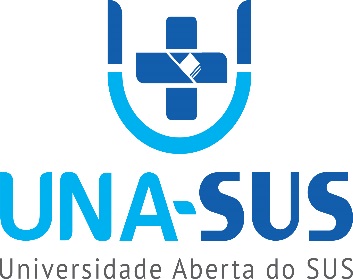 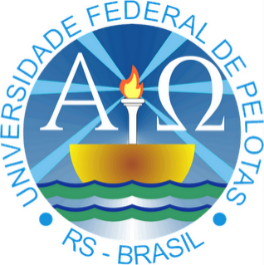 Resultados
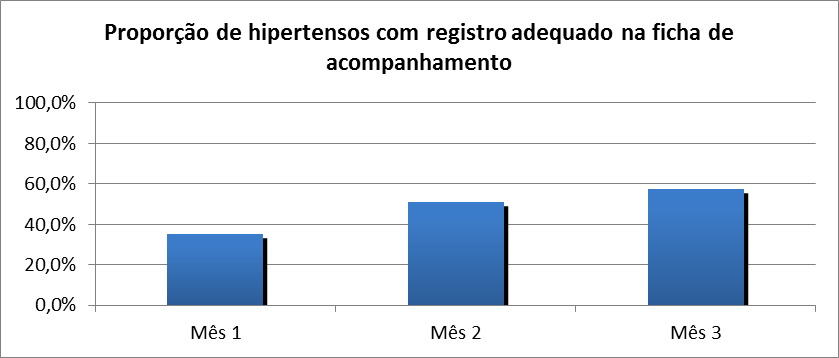 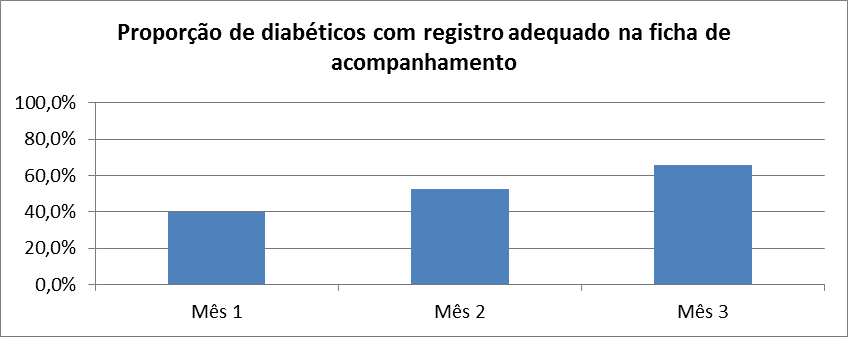 Ao final de 12 semanas:
57,3% dos hipertensos apresentavam-se com registro adequado na ficha de acompanhamento(201/351).
65,6% dos diabéticos apresentavam-se com registro adequado na ficha de acompanhamento (42/64).
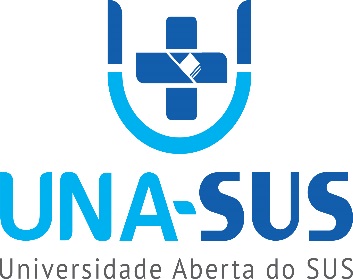 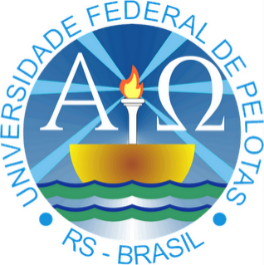 Resultados
Objetivo 5: Mapear hipertensos e diabéticos de risco para doença cardiovascular .
Metas: Realizar a estratificação de risco de pelo menos 35% dos hipertensos e 35% dos diabéticos cadastrados no Programa.
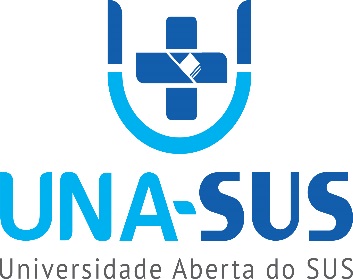 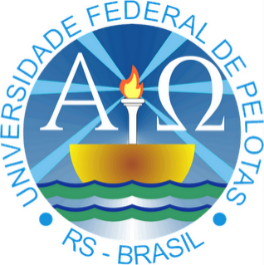 Resultados
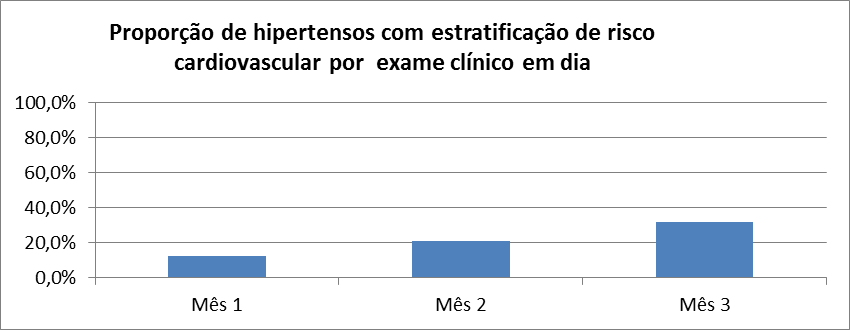 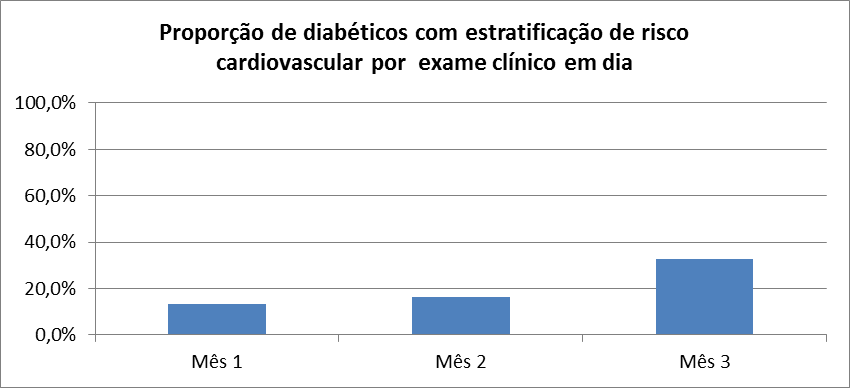 Ao final de 12 semanas:
31,6% dos hipertensos apresentavam-se com estratificação de risco realizada (111/351).
32,4% dos diabéticos apresentavam-se com estratificação de risco realizada (21/64).
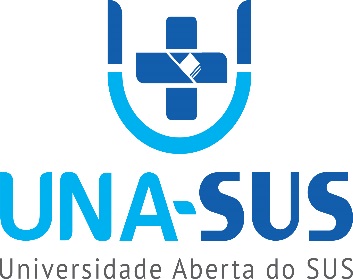 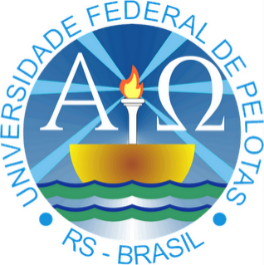 Resultados
Objetivo 6: Promover saúde a hipertensos e diabéticos.
Metas: Garantir orientação em relação à alimentação e saudável, prática de atividade física regular e tabagismo a pelo menos 35% dos hipertensos e 35% dos diabéticos.
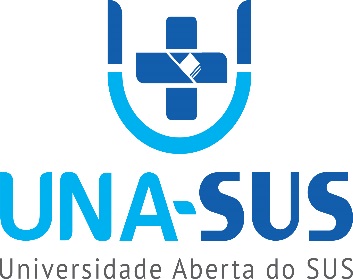 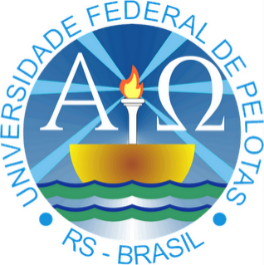 Resultados
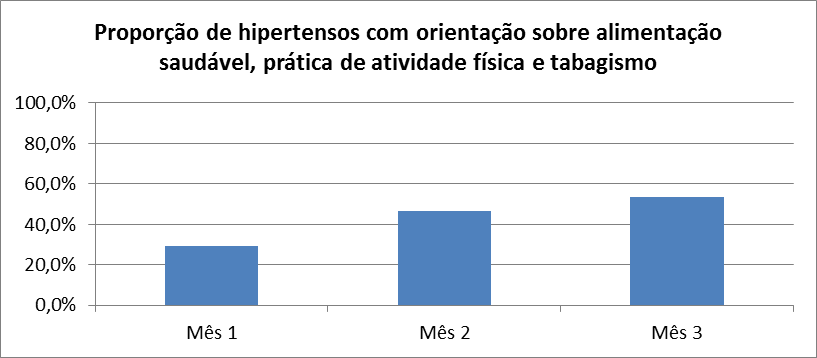 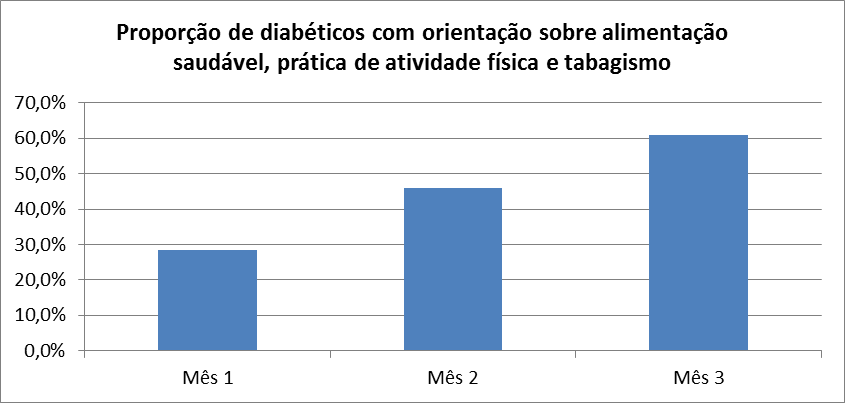 Ao final de 12 semanas:
53,3% dos hipertensos haviam recebido orientações sobre alimentação, exercícios e tabagismo (187/351).
60,9% dos diabéticos haviam recebido orientações sobre alimentação, exercícios e tabagismo (39/64).
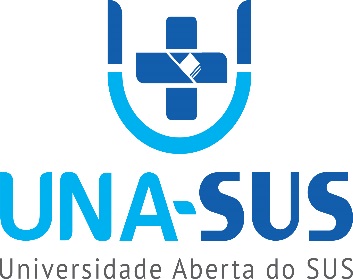 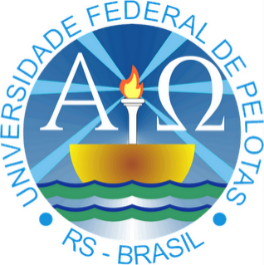 Discussão
Qualificação da equipe de saúde;
Qualificação do serviço prestado;
Aumento do número de diagnósticos;
Valorização do usuário.
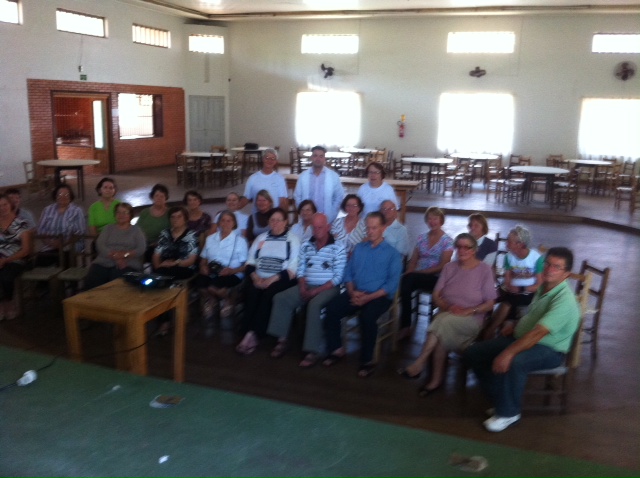 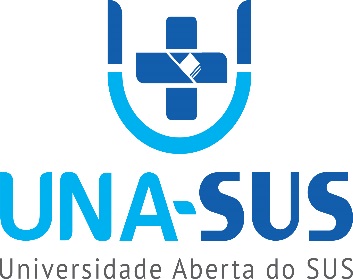 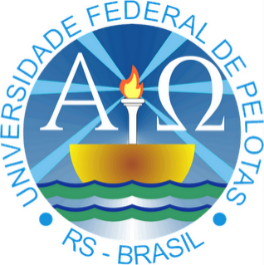 Discussão
Indivíduos que não usam o Sistema Único de Saúde;
Articulação com a Gestão;
Seguimento do Programa.
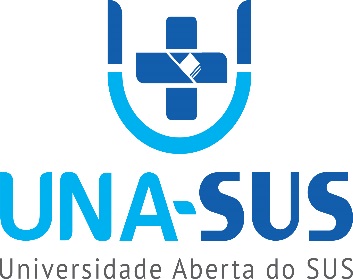 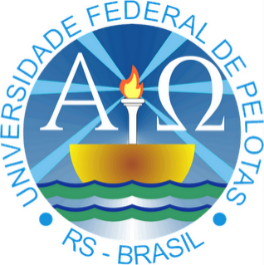 Reflexão
Expectativas;

Qualificação;

Aprendizado.
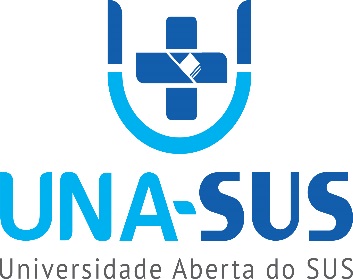 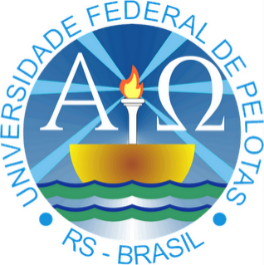 Obrigado!
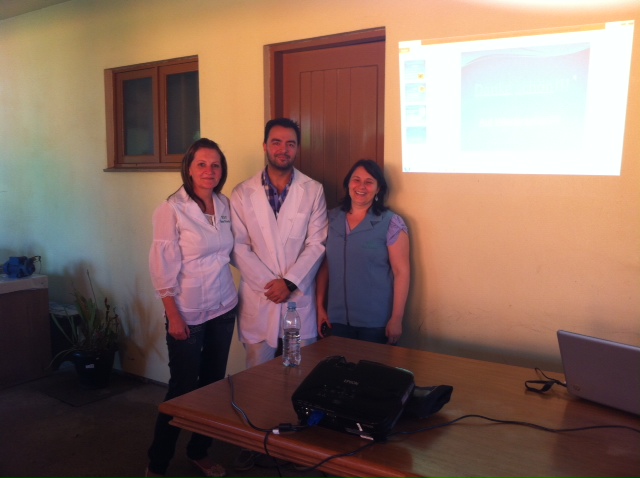 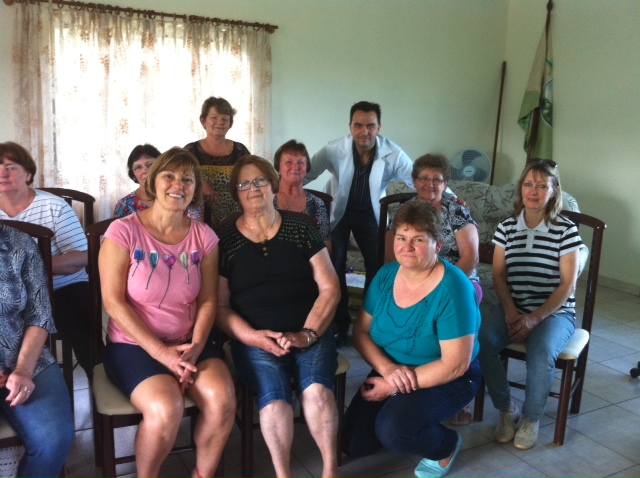